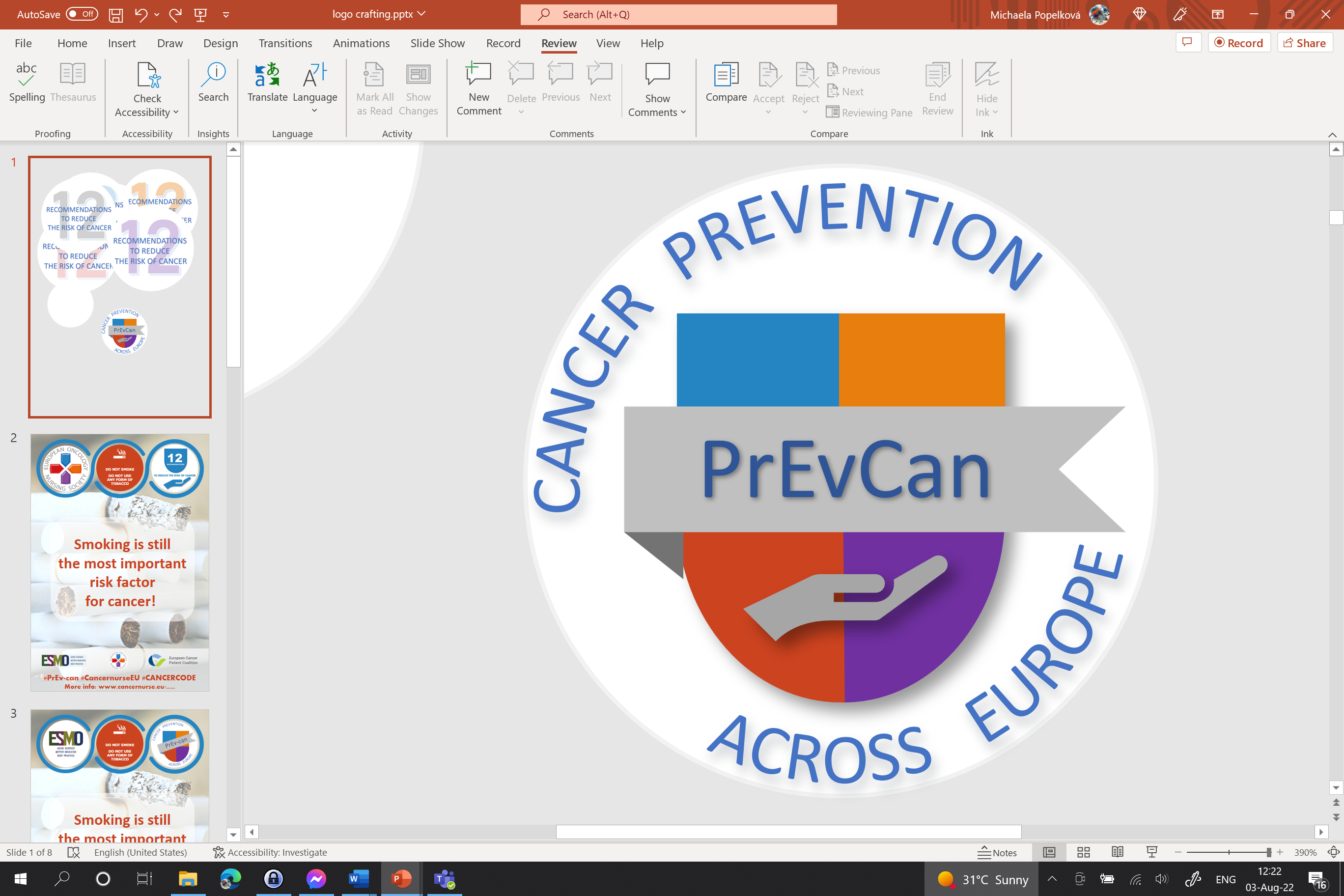 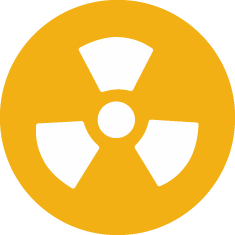 ONDERNEEM ACTIE OM HOGE RADON CONCENTRATIES TE VERLAGEN
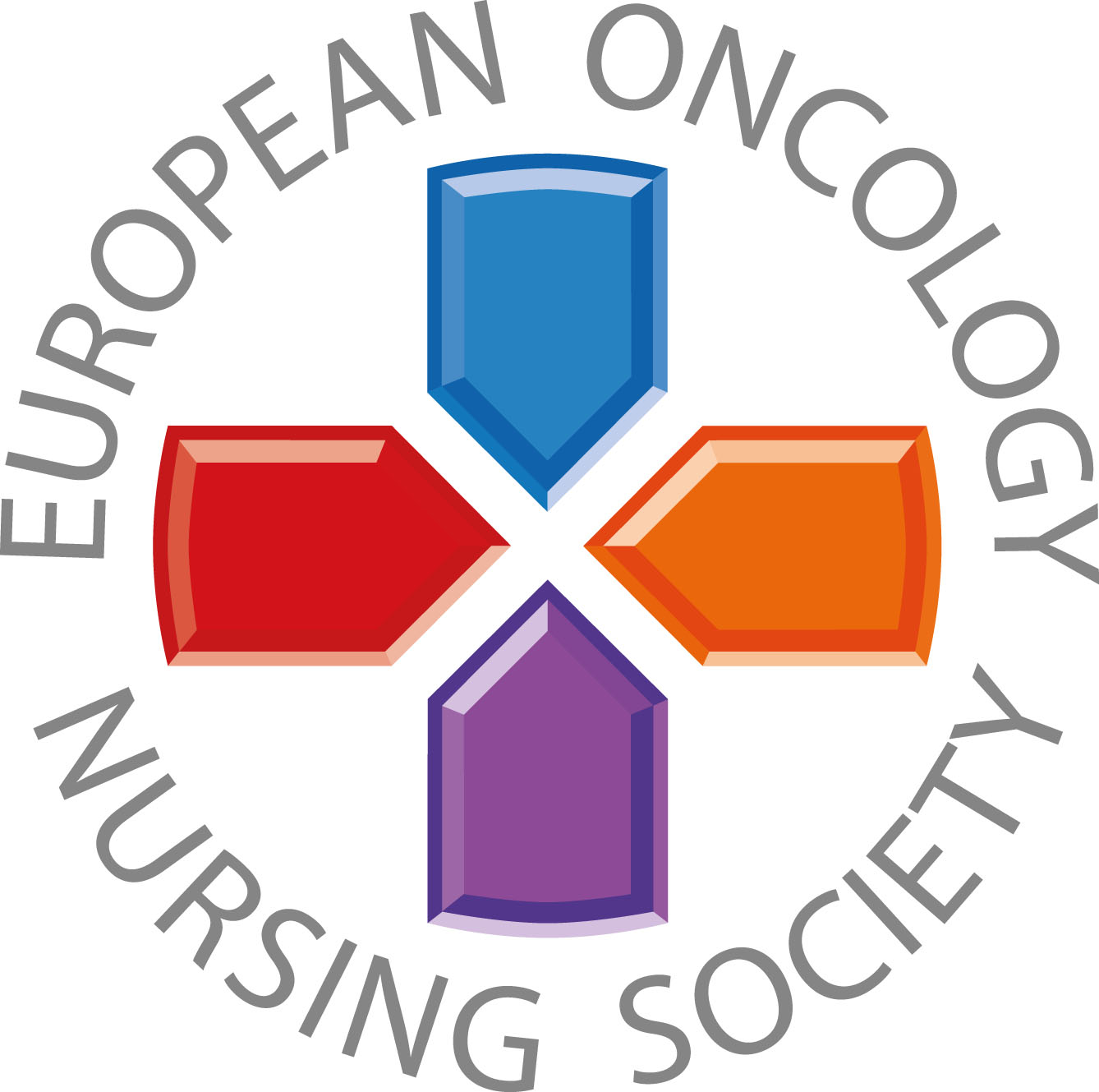 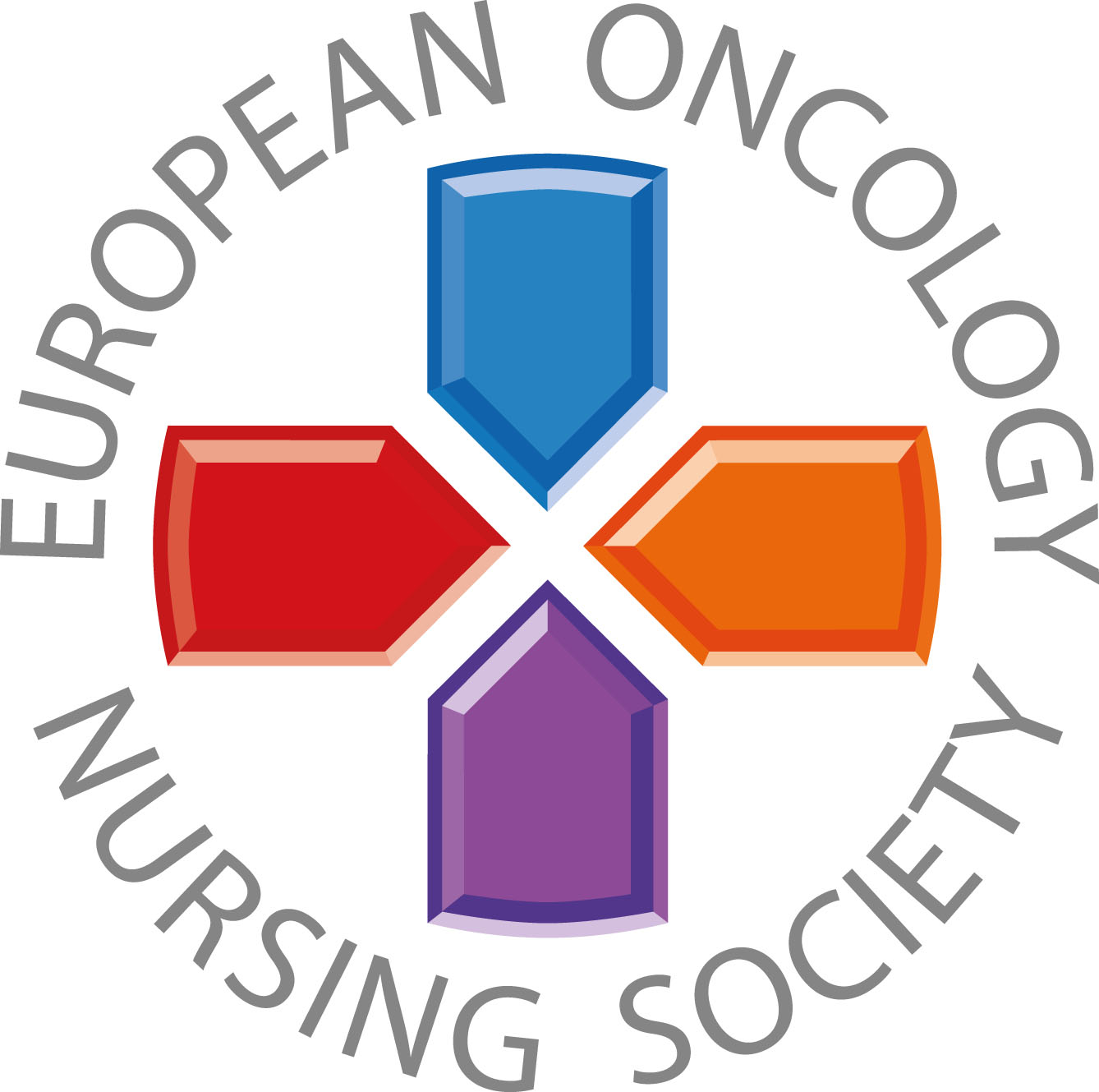 Boodschap voor de algemene populatie
#PrEvCan #CANCERCODE
De PrEvCan©-campagne is geïnitieerd door EONS en wordt samen met onze belangrijkste partner ESMO uitgevoerd. Meer informatie: www.cancernurse.eu/prevcan
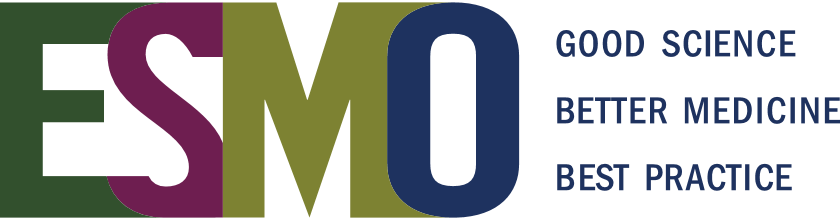 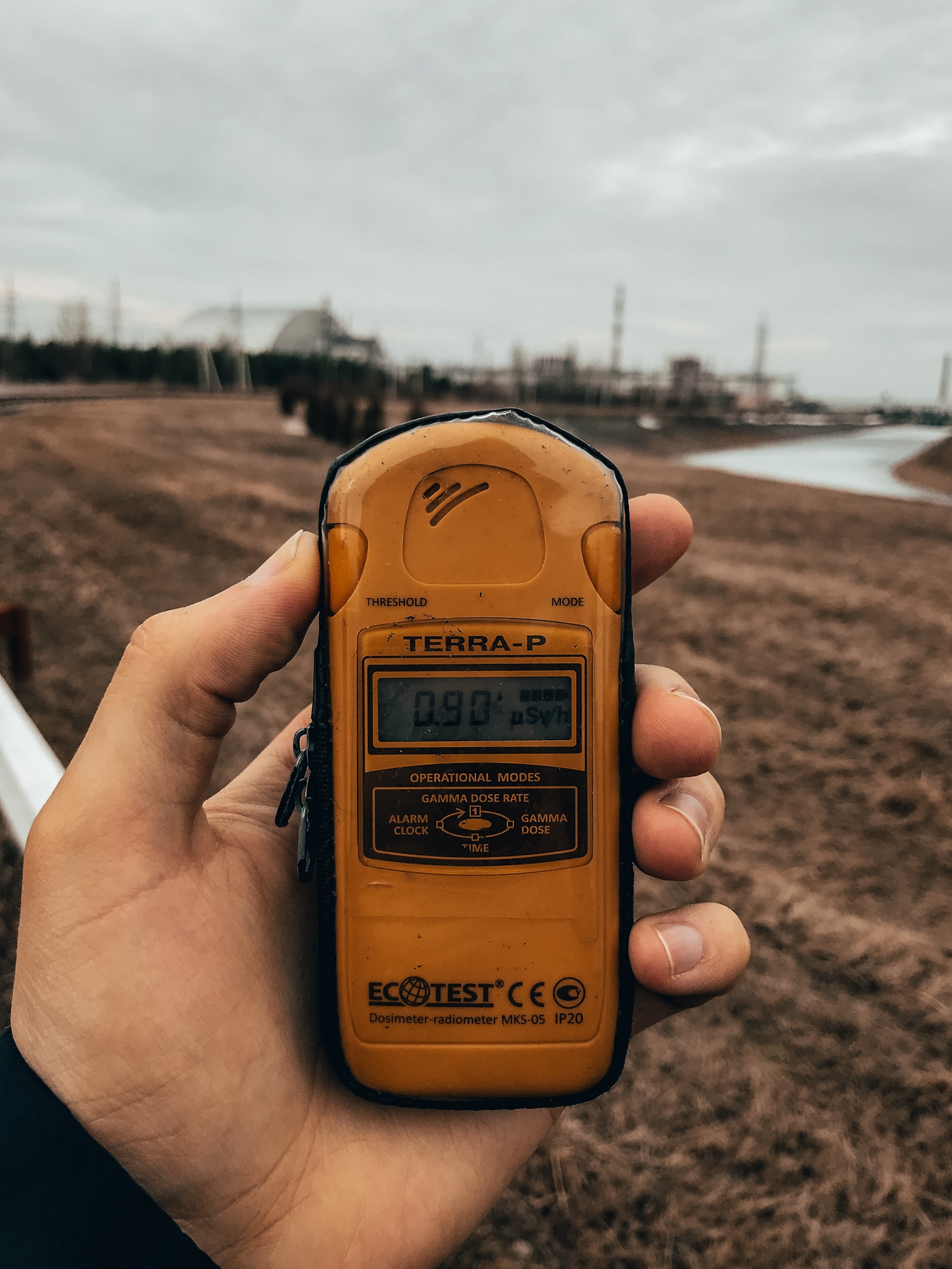 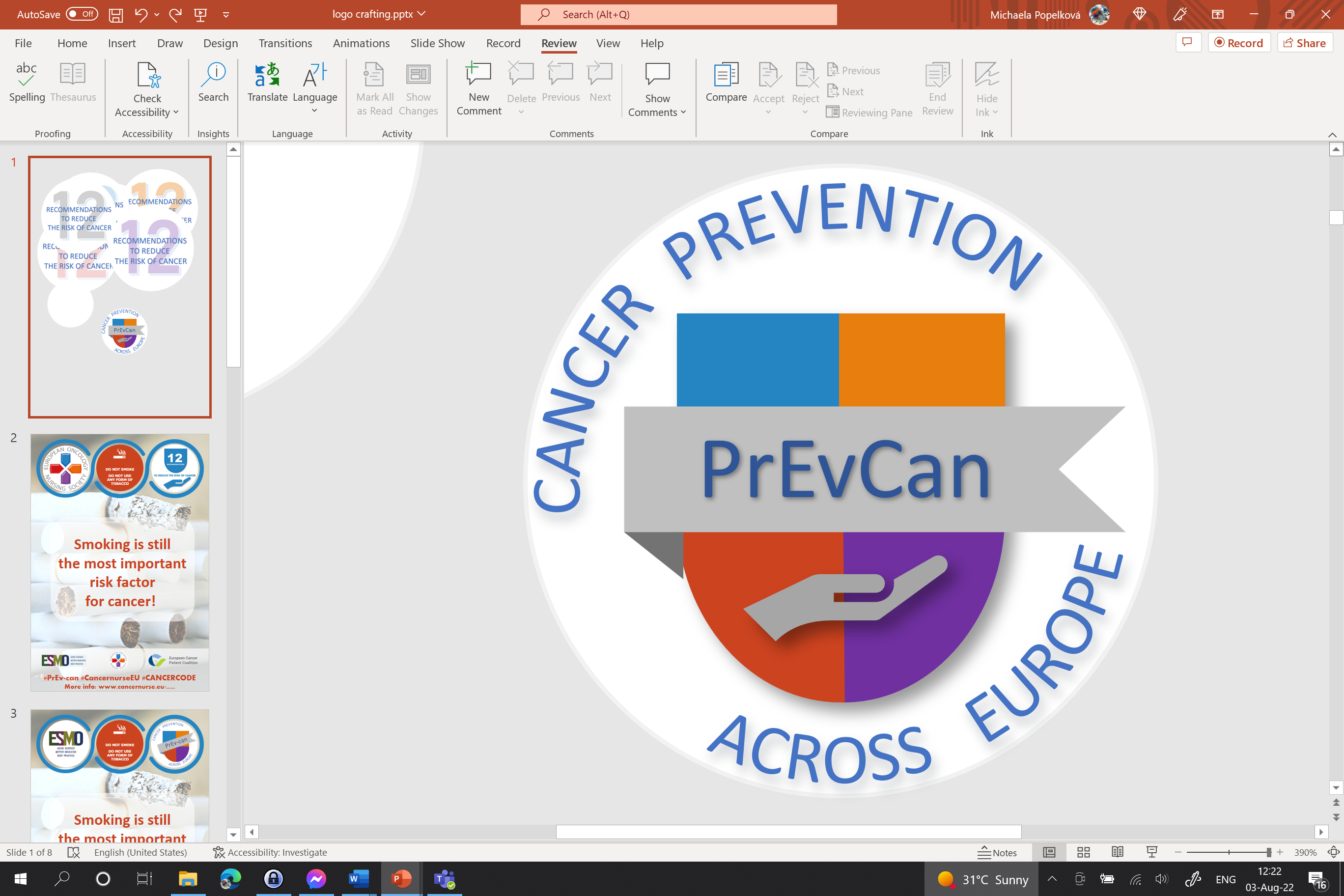 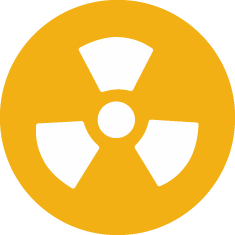 Voeg het logo van uw organisatie hier toe
ONDERNEEM ACTIE OM HOGE RADON CONCENTRATIES TE VERLAGEN
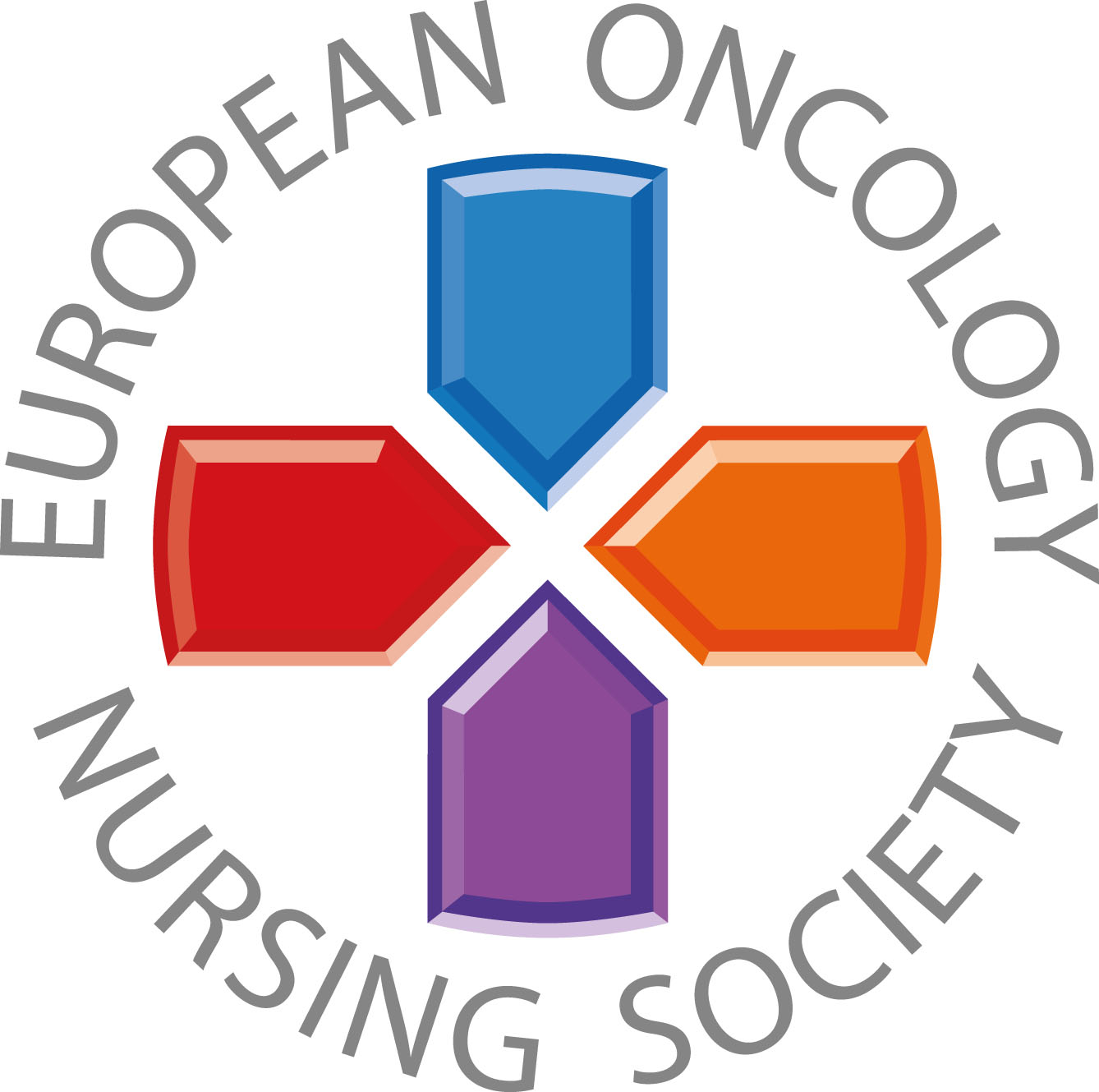 Ga na of u in uw woning bent blootgesteld aan straling door natuurlijk hoge radonconcentraties
#PrEvCan #CANCERCODE
De PrEvCan©-campagne is geïnitieerd door EONS en wordt samen met onze belangrijkste partner ESMO uitgevoerd. Meer informatie: www.cancernurse.eu/prevcan
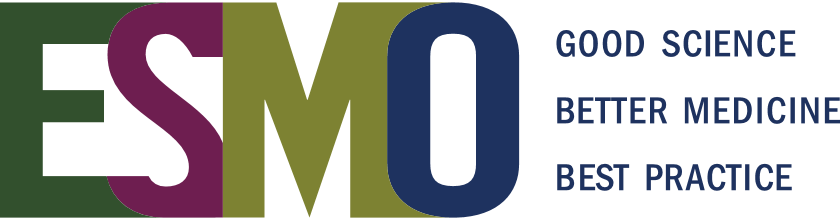 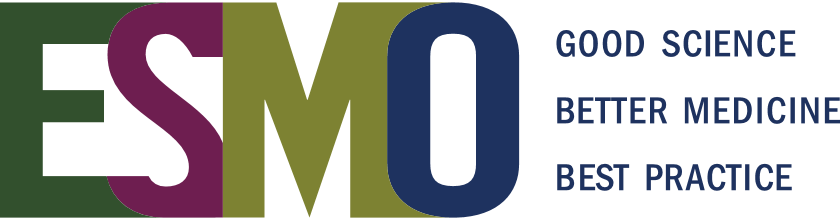 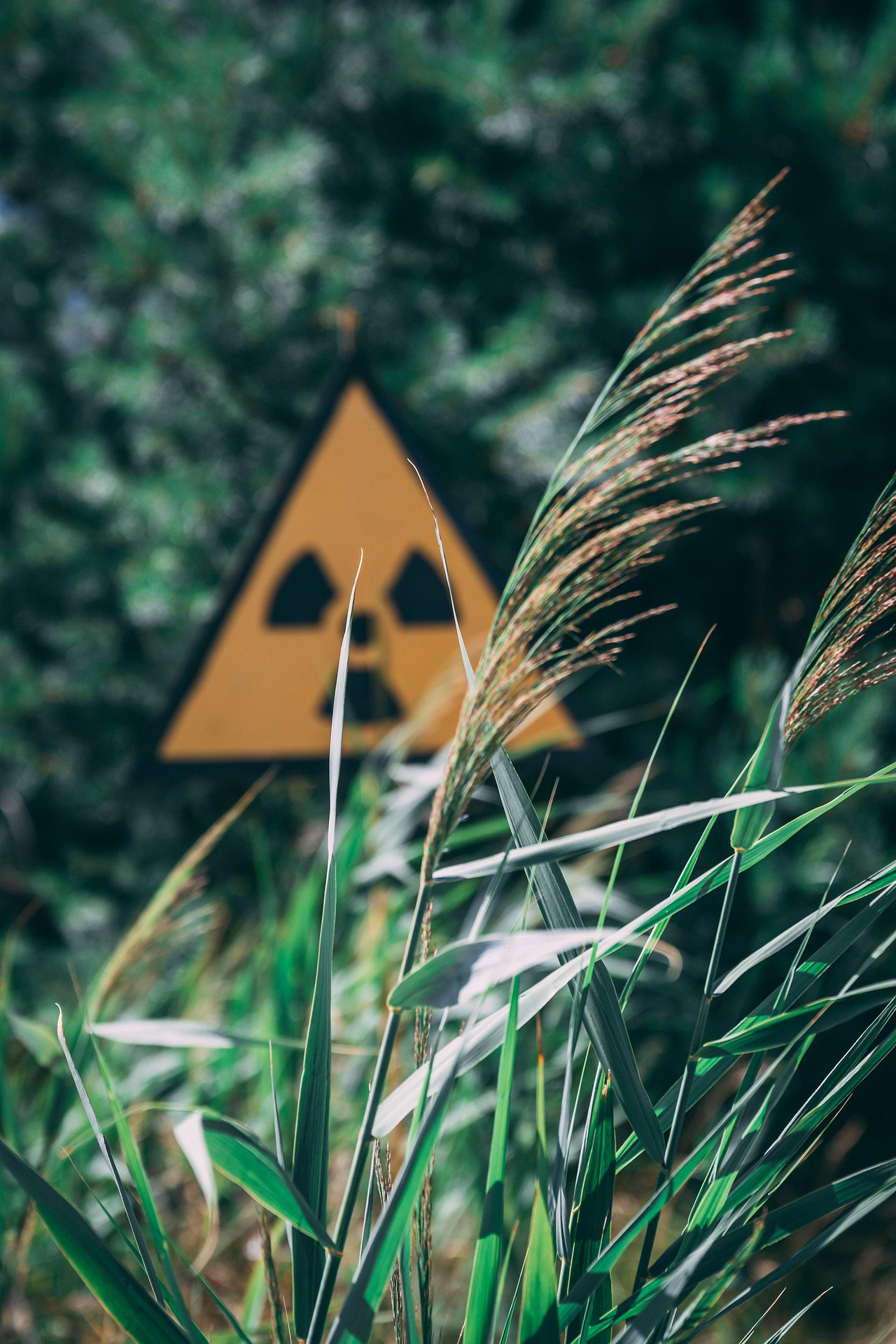 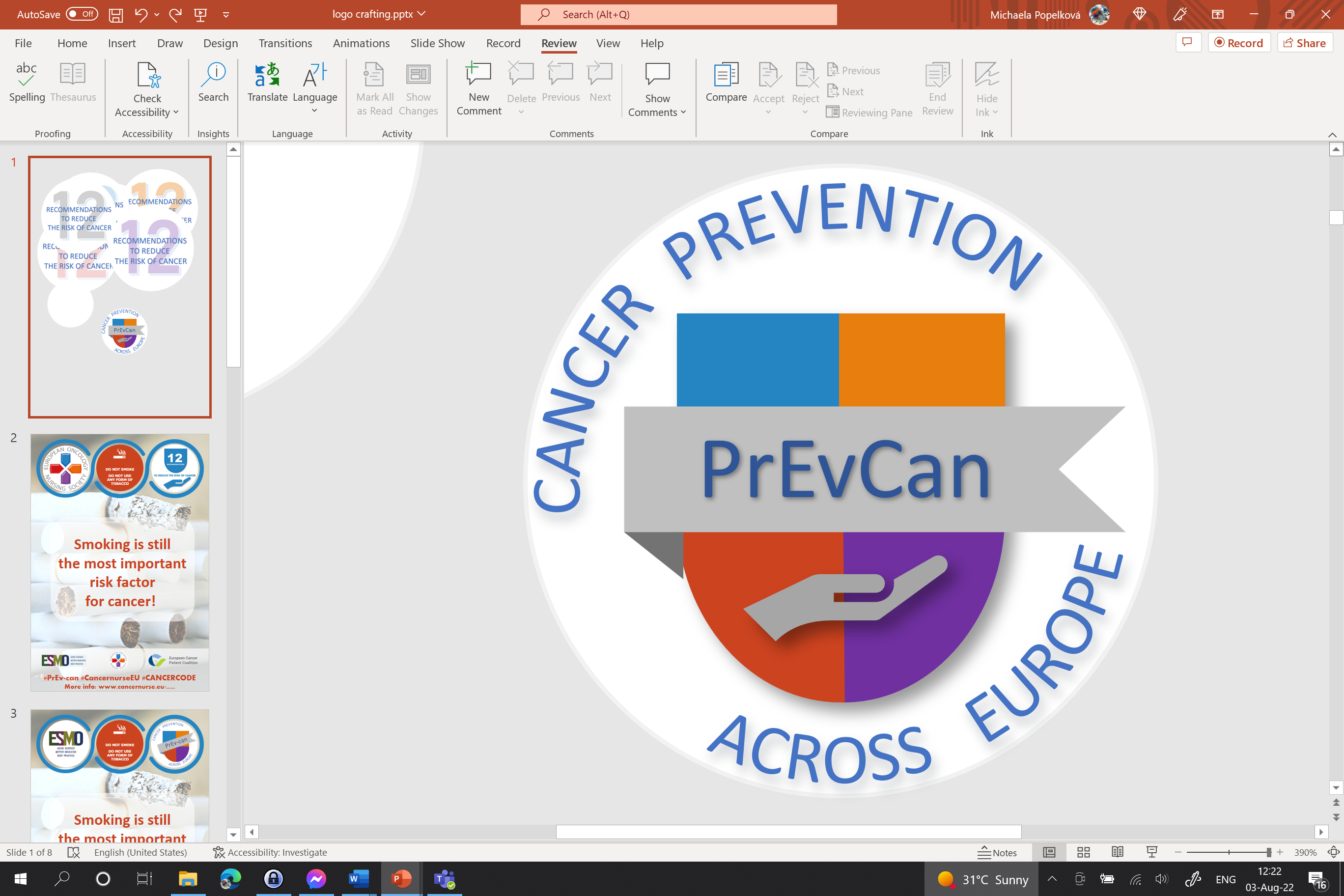 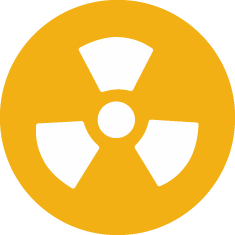 Voeg het logo van uw organisatie hier toe
ONDERNEEM ACTIE OM HOGE RADON CONCENTRATIES TE VERLAGEN
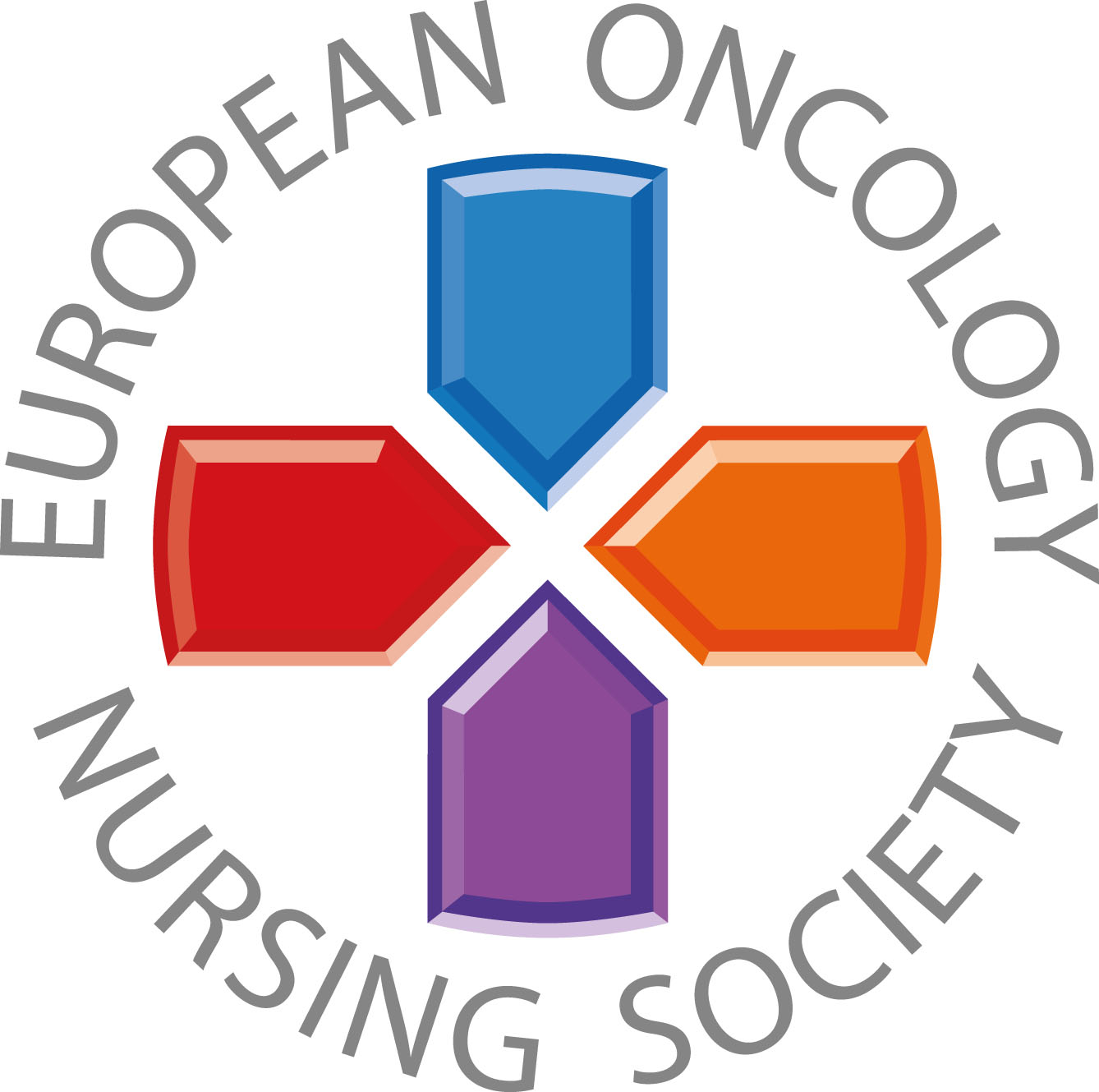 Radon is een natuurlijk radioactief gas dat stralingsblootstelling in uw huis kan veroorzaken
#PrEvCan #CANCERCODE
De PrEvCan©-campagne is geïnitieerd door EONS en wordt samen met onze belangrijkste partner ESMO uitgevoerd. Meer informatie: www.cancernurse.eu/prevcan
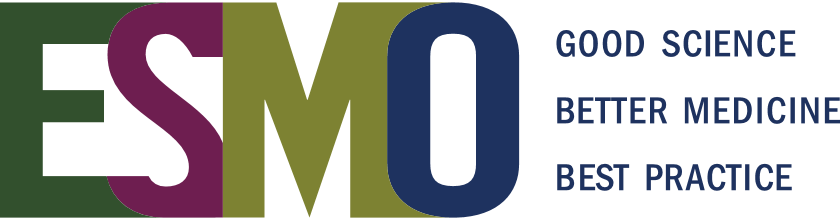 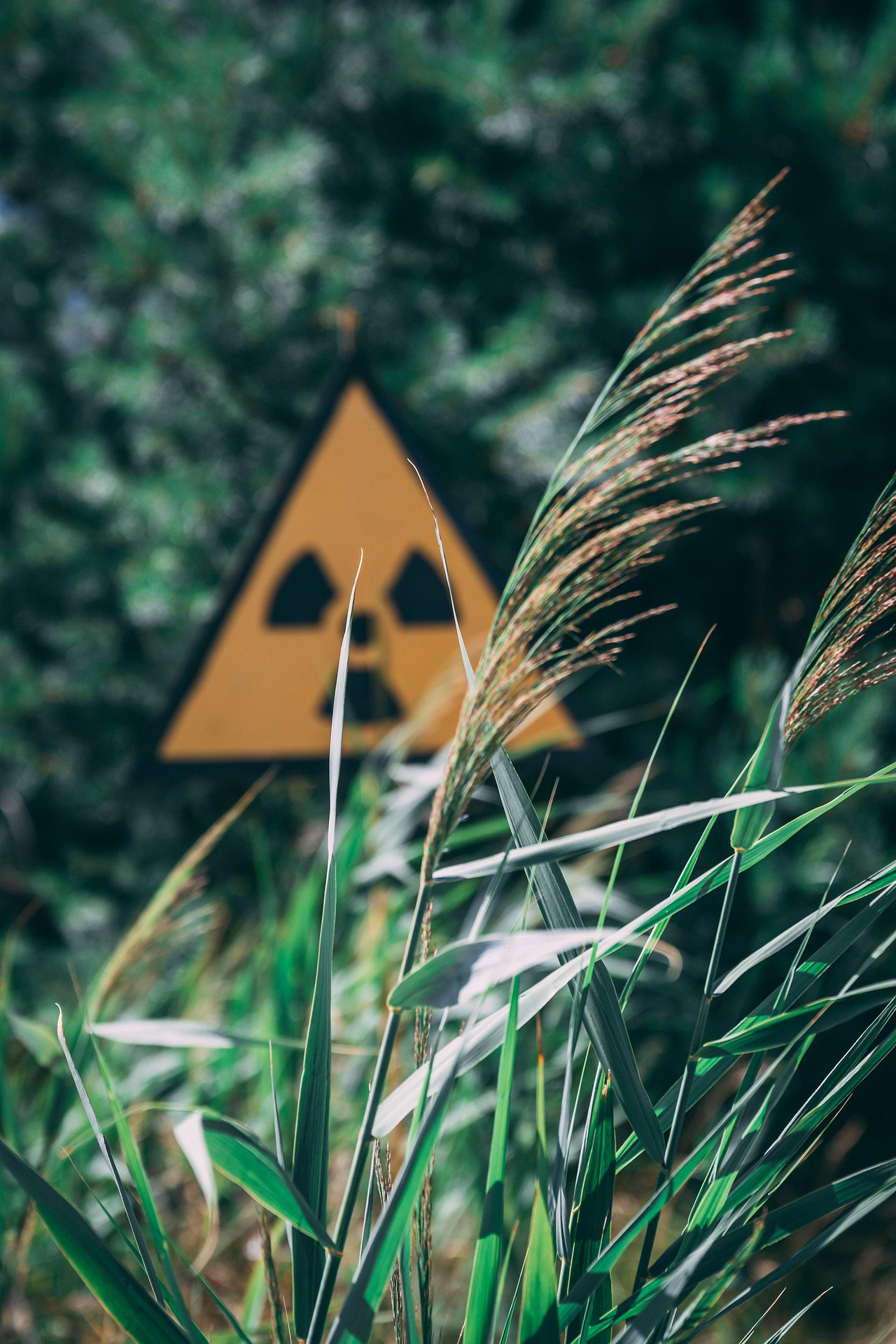 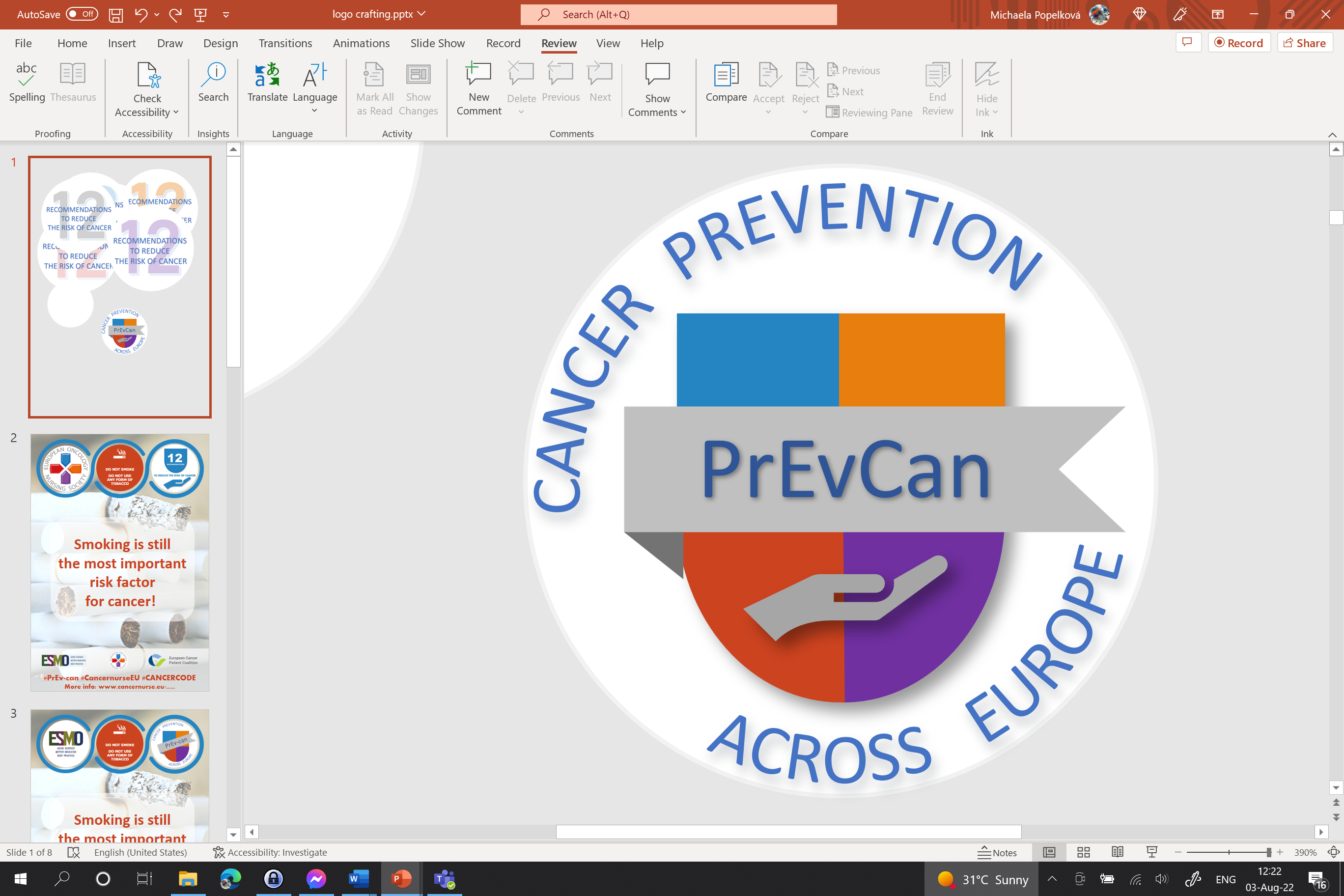 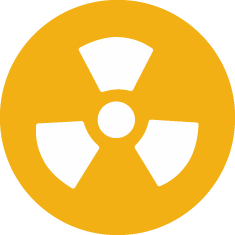 Voeg het logo van uw organisatie hier toe
ONDERNEEM ACTIE OM HOGE RADON CONCENTRATIES TE VERLAGEN
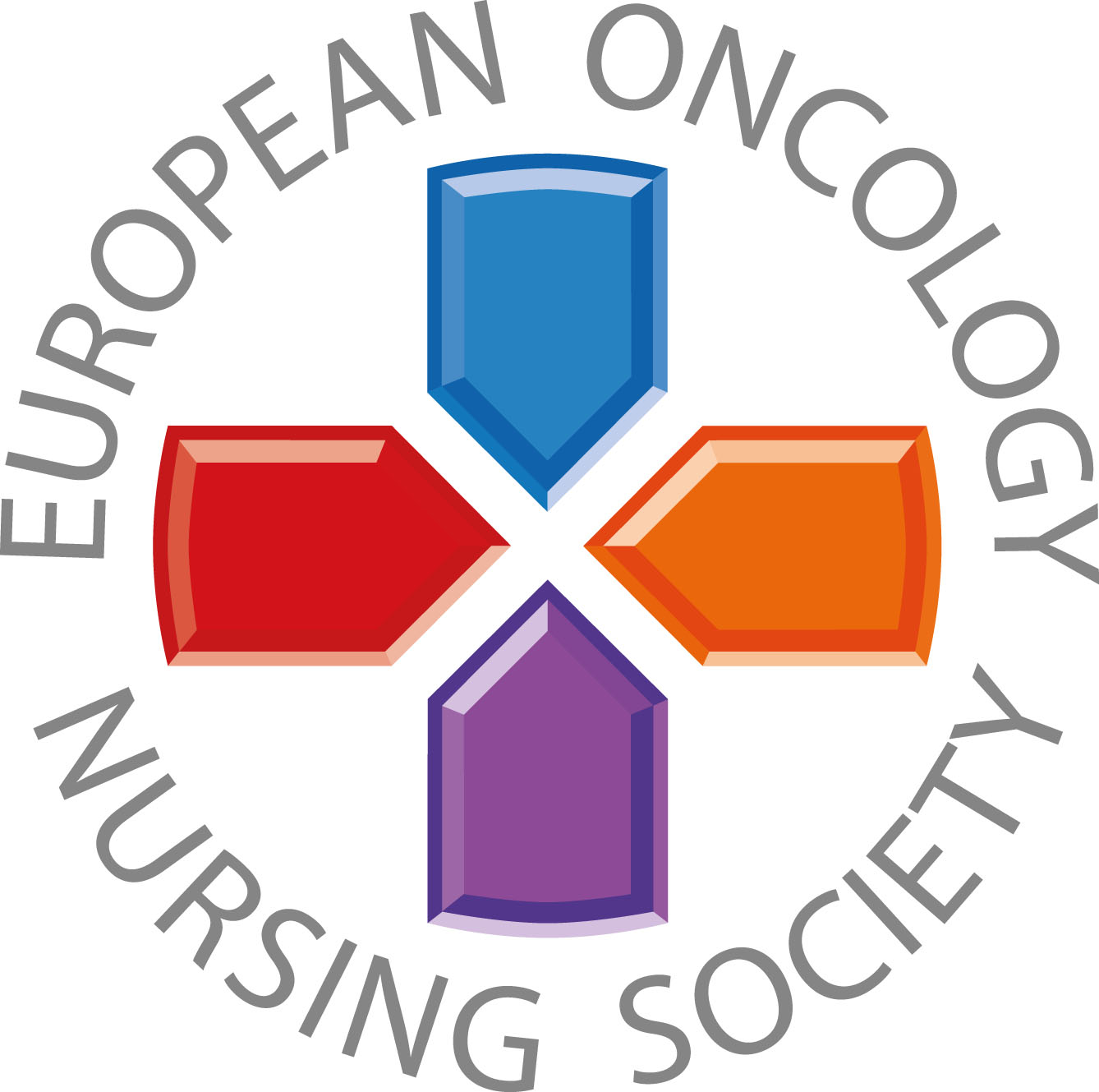 Voeg hier uw foto toe
Gepersonaliseerde tekst
#PrEvCan #CANCERCODE
De PrEvCan©-campagne is geïnitieerd door EONS en wordt samen met onze belangrijkste partner ESMO uitgevoerd. Meer informatie: www.cancernurse.eu/prevcan
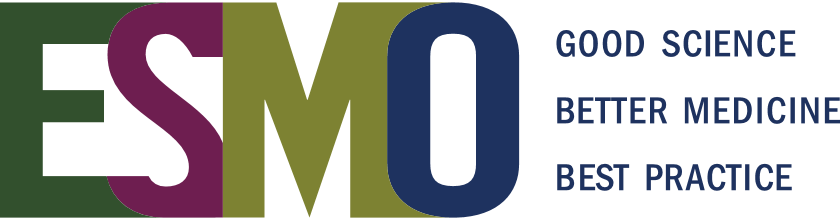